Дидактическое пособие 
«Ателье»
Авторы:
Храмова Людмила Геннадьевна, 
воспитатель,
 стаж работы 39лет, 
первая квалификационная категория
Панфилова Людмила Александровна, 
воспитатель, 
стаж работы 25 лет, 
первая квалификационная категория
Актуальность
Пособие способствует формированию у детей представлений о тканях, галантерейных принадлежностях, фурнитуре , которые используют в своей деятельности работники ателье. Использование данного пособия развивает творческие способности детей,  тактильное восприятие.
Цель: создание условий для самостоятельной и творческой игровой деятельности детей
Задачи:
 - формировать у детей представление о труде взрослых в ателье (модельера, закройщика, швеи)
-дать представление о разных видах тканей, галантерейных принадлежностях, предметах, использующиеся при создании одежды
- формировать умение создавать проекты одежды в зависимости от сезонных изменений,  ситуаций
- развивать воображение, чувство цвета, фактуры, художественного вкуса;
обогащать и активизировать словарный запас детей.
Возрастная принадлежность: средний, старший дошкольный возраст.
Область применения: НОД, индивидуальная работа, самостоятельная деятельность.
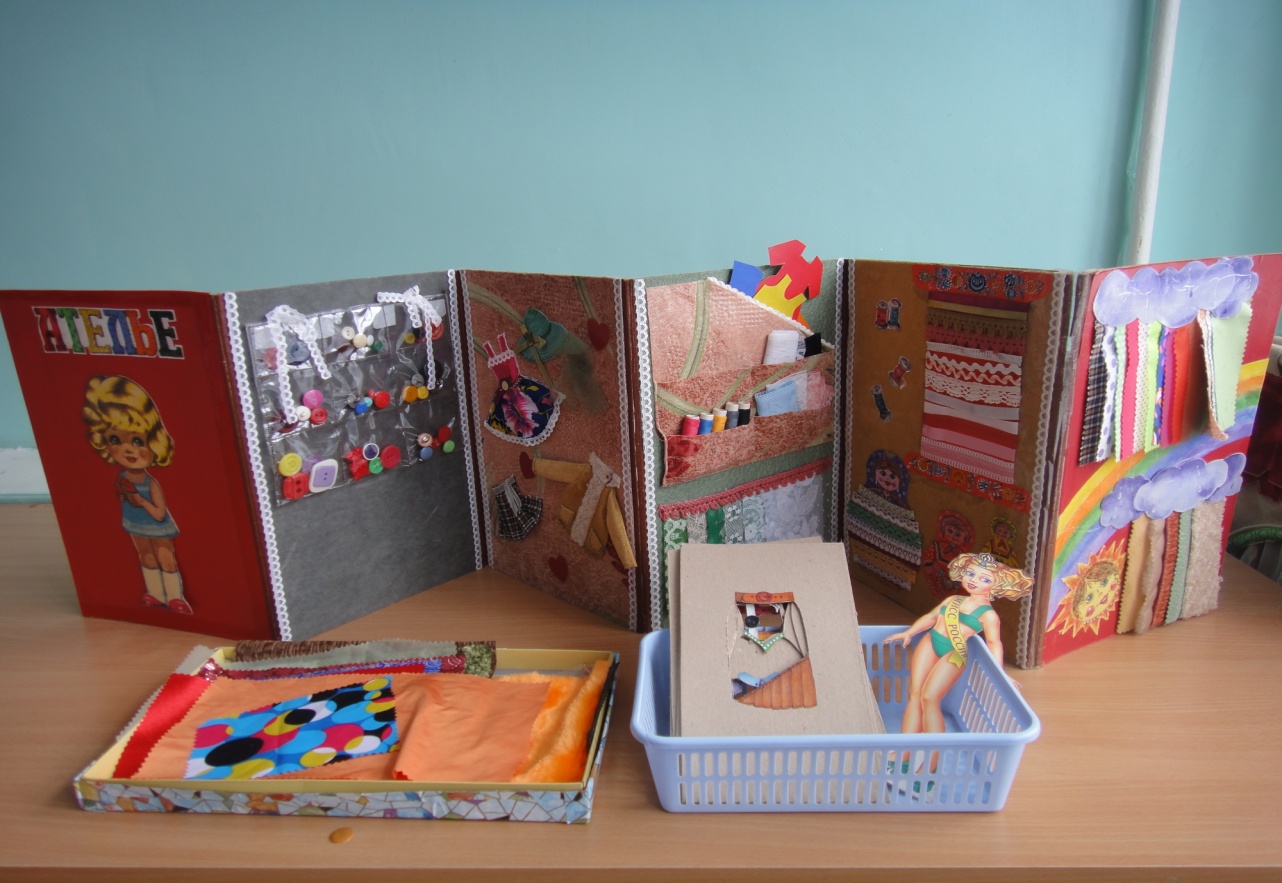 На дидактическом пособии «Ателье» представлены:  различные виды тканей, отделочная тесьма, кружева, пуговицы, нитки разных цветов, модели одежды, лекала.
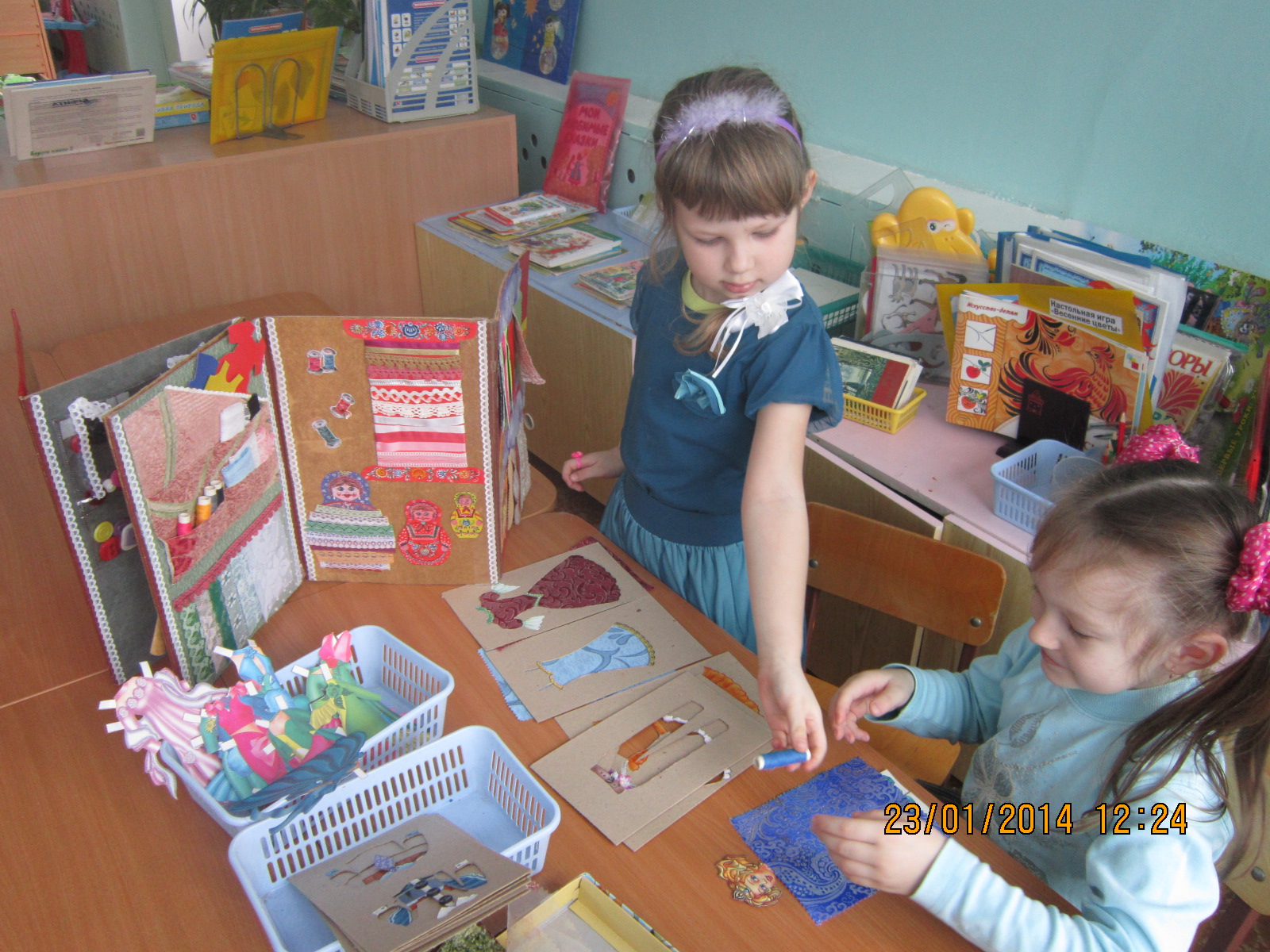 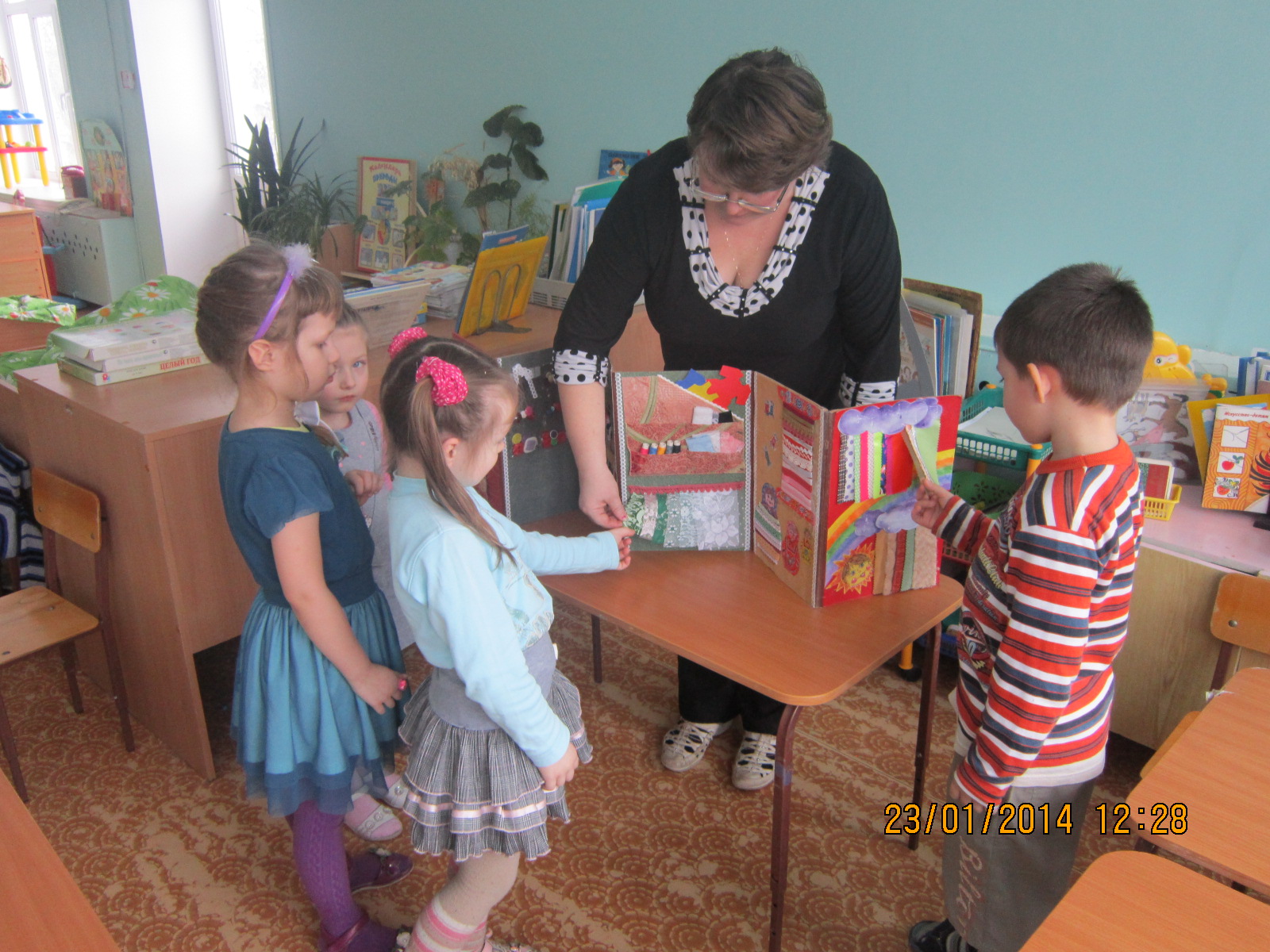